Seminario Chile y su compromiso con la igualdad de género al 2030
¿Cómo se plasma el enfoque de género en la pólitica  exterior en el marco de los Objetivos de Desarrollo Sostenible (ODS) 
La Autonomía física y violencia contra las Mujeres
Servicio Nacional de la Mujer y Equidad de Género, Unidad en Violencia contra las Mujeres, octubre, 2016
El género un factor de desigualdad en contra de las mujeres para el desarrollo
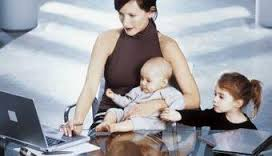 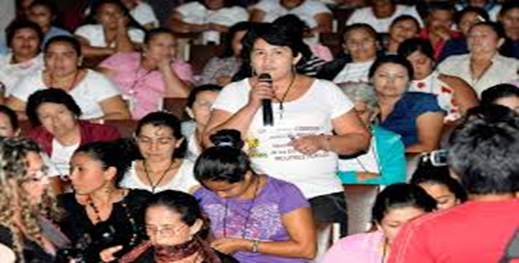 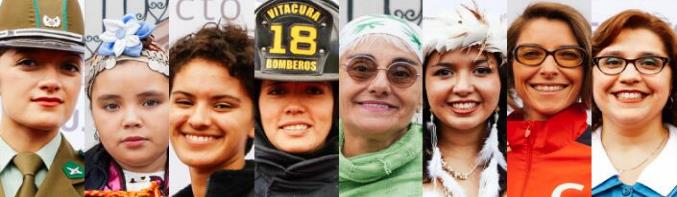 Marco Internacional de los Derechos Humanos/ Sistema de Protección de los DDHH de las Mujeres
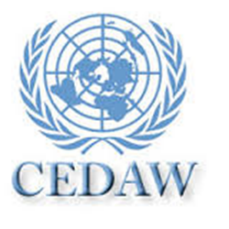 CBDP y CEDAW
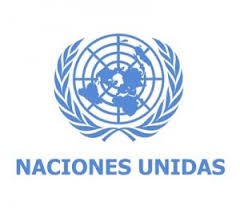 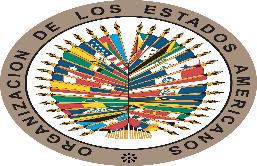 Estándar Internacional  y sistema especial de DDHH en Violencia Contra las Mujeres/perspectiva de género
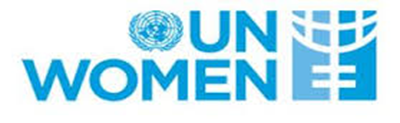 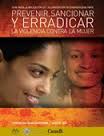 “Para los efectos de la CBDP, debe entenderse por violencia contra la mujer cualquier acción o conducta basada en su género, que cause muerte, daño o sufrimiento físico, sexual y psicológico a la mujer, tanto  en el ámbito público como privado”
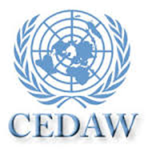 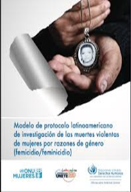 Estándar Internacional de VCM
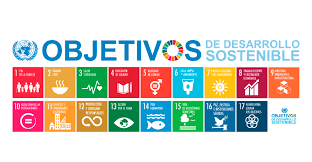 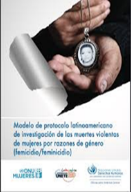 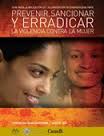 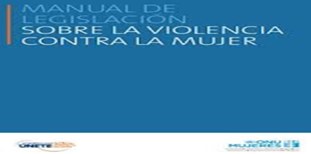 Avances en los Marcos Legislativos
El 97% de los países han aprobado leyes contra la violencia doméstica. 

10 países han aprobado legislaciones de “segunda generación”

11 países han aprobado leyes o reformas en sus códigos penales que tipifican el femicidio/feminicidio.
[Speaker Notes: América Latina es una de las regiones del mundo con mayores avances legislativos en relación a la violencia contra las mujeres.

En los últimos treinta años, casi todos los países de América Latina y el Caribe han ido adoptado leyes y modificado sus códigos penales y civiles para la erradicación de la violencia contra las mujeres.

Las nuevas leyes o “leyes de segunda generación” amplían y toman en cuenta las distintas manifestaciones de violencia  (física, psicológica, sexual, económica o patrimonial, obstétrica, simbólica, mediática…);   
algunas consideran la diversidad etaria, sexual, étnico-racial, etc. de las  mujeres; 
enfatizan la atención integral a las personas afectadas y establecen más medidas de protección y acciones en caso de  incumplimiento. 
Otro aspecto destacado es que reconocen una responsabilidad clara del Estado, por acción u omisión; asignan, con más precisión, las competencias de los diferentes actores y responsables de aplicación de la ley.

En algunos Estados de la región, estos avances han operado en el marco de procesos más amplios de reforma y modernización del Estado, que plantean redefiniciones en la relación con la sociedad civil, crean o fortalecen la institucionalidad de género, abren nuevos debates, articulan nuevas demandas y formulan nuevas agendas.]
Obligaciones de los Estados
7
Estándar de la debida diligencia
De las obligaciones que se adquieren con la suscripción de los instrumentos internacionales en violencia contra las mujeres, y en particular de la obligación general de garantía se deriva una obligación especial para el Estado, la obligación de actuar con la  debida diligencia frente a la VCM o de "actuar con la debida diligencia para prevenir, investigar y sancionar la violencia, así como para otorgar protección efectiva a las mujeres".

Aportes más importante del desarrollo del principio y concepto de la debida diligencia en violencia contra las mujeres:

Reforzar la relación entre las actuaciones en VCM y las de discriminación.
Incorporar la noción o principio que los Estados pueden incurrir en responsabilidad no sólo por los actos directos del Estado sino también por los actos de los privados si no adoptan medidas con la diligencia debida para impedir la violación de los derechos o para investigar y castigar los actos de violencia e indemnizar a las víctimas.
Vincular el actuar con la debida diligencia y la obligación de los Estados de garantizar el acceso a recursos judiciales adecuados y efectivos para las víctimas y sus familiares, cuando son objeto de actos de violencia.
8
Estándar de la debida diligencia
“La norma de la debida diligencia, en el marco del derecho internacional de los derechos humanos ha pasado a ser el parámetro más utilizado para medir el nivel de cumplimiento por los Estados de su obligación de prevenir y responder a los actos de violencia contra las mujeres. A su vez, los sistemas universal y regional de derechos humanos se han pronunciado sobre la estrecha relación entre discriminación, la violencia y la debida diligencia, enfatizando que la falta del Estado de actuar con debida diligencia para proteger a las mujeres de la violencia constituye una forma de discriminación y una negación de su derecho a la igual protección de la ley” (Guía para la Aplicación de la CBDP; MESECVI), 2014, p. 42).
9
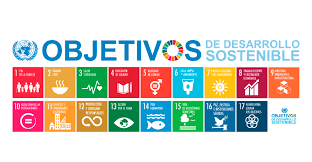 La Asamblea General de la ONU adoptó hoy la Agenda 2030 para el Desarrollo Sostenible, un plan de acción a favor de las personas, el planeta y la prosperidad, que también tiene la intención de fortalecer la paz universal y el acceso a la justicia y generar condiciones para un desarrollo sostenible e integral

La Agenda plantea 17 Objetivos con 169 metas de carácter integrado e indivisible que abarcan las esferas económica, social y ambiental.

«Estamos resueltos a poner fin a la pobreza y el hambre en todo el mundo de aquí a 2030, a combatir las desigualdades dentro de los países y entre ellos, a construir sociedades pacíficas, justas e inclusivas, a proteger los derechos humanos y promover la igualdad entre los géneros y el empoderamiento de las mujeres y las niñas, y a garantizar una protección duradera del planeta y sus recursos naturales”, señalaron los Estados en la resolución.»
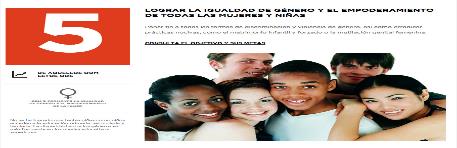 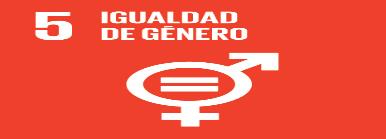 Objetivo 5 : Lograr la igualdad entre los géneros y empoderar a todas las mujeres y niñas, reconociendo que la igualdad entre los géneros no es solo un derecho humano fundamental, sino la base necesaria para conseguir un mundo pacífico, próspero y sostenible.  Metas :

Poner fin a todas las formas de discriminación contra todas las mujeres y las niñas en todo el mundo.

Eliminar todas las formas de violencia contra todas las mujeres y las niñas en los ámbitos públicos y privado, incluidas la trata y la explotación sexual y otros tipos de explotación.

Eliminar todas las prácticas nocivas, como el matrimonio infantil, precoz y forzado y la mutilación genital femenina.

Garantizar el acceso universal a la salud sexual y reproductiva y los derechos reproductivos, de conformidad con el Programa de Acción de la Conferencia Internacional sobre la Población y el Desarrollo, la Plataforma de Acción de Beijing y los documentos finales de sus conferencias de examen.
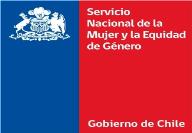 La autonomía física…

"El cuerpo de las mujeres es su territorio …”
La Secretaria Ejecutiva de la CEPAL, Alicia Bárcena, participó en el evento de alto nivel organizado por el Gobierno de Chile y ONU Mujeres.

La violencia contra las mujeres, es en términos políticos siembre una violencia sexual, ya que tiene por objeto controlar su cuerpo, su goce, su reproducción. ..su vida
Las autonomías. ..la puerta de entrada y salida de la violencia
REPARACIÓN
ATENCIÓN
(Universal)
PROTECCIÓN
(Universal)
PREVENCIÓN
(Universal)
Autonomía Física
Autonomía Social y Política
Autonomía Económica
Concepción de Violencia contra las Mujeres
Plan Nacional de Acción en Violencia Contra las Mujeres 2014-2018
Todas las manifestaciones 
de violencia
Todas las Mujeres
en su diversidad
Todos los espacios
  Publico y Privado
Todos los contextos
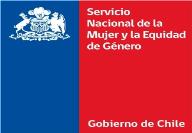 VCM
VIF
Violencia sexual
Violencia física
Violencia psicológica
Violencia económica
Trata de mujeres
Violencia gíneco- obstétrica
Acoso sexual 
Inequidades laborales
Publicidad y educación sexista
Femicidio
Violencia en las relaciones de pareja, mayormente ejercida  contra mujeres
Maltrato infantil  (abuso sexual infantil)
Maltrato a personas mayores
Maltrato entre familiares
Abuso sexual familiar
(Sistematización del proyecto OPS, Diciembre 2001).
[Speaker Notes: VIF incluye Maltrato Infantil (Abuso Sexual Infantil), Maltrato a Adultos Mayores, Violencia entre hermanos-tíos-sobrinos, de hijo a padre, etc. Bastaría sólo con que fuera violencia familiar, lo intra asocia y recalca como si se tratara  de un problema privado. Diversos países se han especializado en una ley e intervenciones específicas que dan cuenta en sus distintas instituciones de la violencia contra las mujeres. Los derechos humanos y libertades de las mujeres son individuales y no familiares. 

Es importante entender la siguiente distinción, que sexo no es género, es decir, género no es igual a decir mujer. Hablamos de un sistema género, que es parte de relaciones intersubjetivas en un contexto dentro de un modelo hegemónico patriarcal. Por lo cual, género es hablar de un sistema que afecta a personas, seres humanos, sean estos varones como mujeres. VIOLENCIA SIMBÓLICA: Se trata de una imposición arbitraria de la cultura del dominio masculino, mediante la naturalización de las diferencias de género y la normalización de las relaciones de subordinación, a través de conceptos, imágenes, mitos, metáforas donde el uso de estas asimetrías abusivas se muestran como factores para obtener status, prestigio, gratificación económica y sexual. 

Cuando a través de mensajes –publicidad, textos educativos u otros- se asocia a la mujer a tareas domésticas y de la crianza, como algo natural y sin mostrar participación equitativa de un hombre. Cuando en la publicidad se cosifica el cuerpo de las mujeres, despojándolo de su identidad integral y asociándolo a  productos de consumo.]
Víctimas de violencia domestica, sexual y trata de personas con fines de explotación sexual
El Servicio Civil publica estudio descriptivo de la situación de los servicios públicos en materia de prevención y tratamiento del acoso laboral y sexual, consolidando por primera vez estadísticas respecto de casos denunciados, 2013.
Estándar Internacional de VCM y legislación chilena
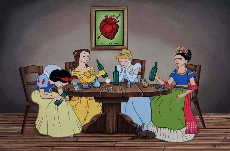 Incorporación de la perspectiva de género, promoción de iniciativa que colaboren a la igualdad entre hombres y mujeres; partir por la  prevención y promoción
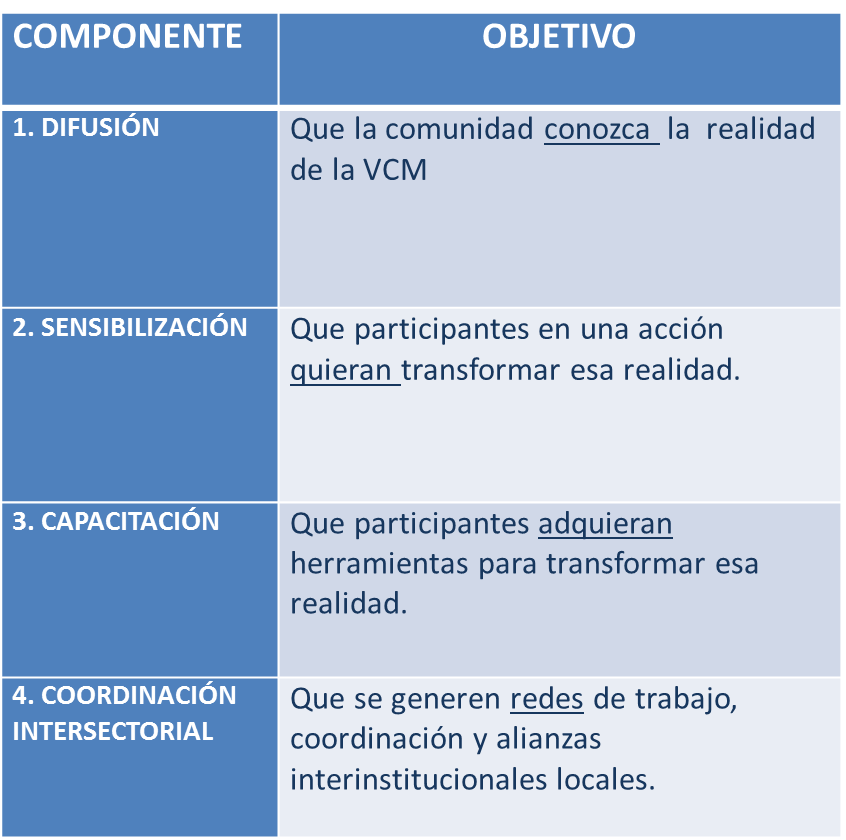 18
Resolución 1325 (2000)
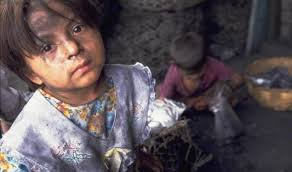 Expresando preocupación por el hecho de que los civiles, y particularmente las mujeres y los niños, constituyen la inmensa mayoría de los que se ven perjudicados por los conflictos armados, incluso en calidad de refugiados y personas desplazadas internamente, y cada vez más sufren los ataques de los combatientes y otros elementos armados, y reconociendo los efectos que ello tiene para la paz y la reconciliación duraderas,
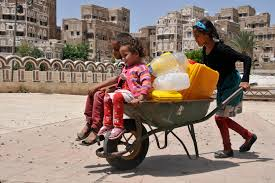 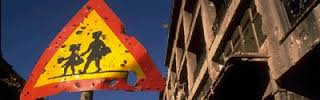 Programa Fortalecimiento Política Consular y 	Migratoria (MINREL – SERNAMEG)
Objetivos: 
Asistencia integral a chilenas/os en extranjero, que retornen al país
Garantizar acceso oportuno a Red Protección Social Gobierno de Chile
Beneficiarias específicas:
Mujeres chilenas que se encuentren en el extranjero y sean víctimas de violencia contra la mujer, cualquiera sea su manifestación y retornen a Chile. 

Otros  (ILEA)
20
Ruta de necesidades de atención en Violencias 			contra las Mujeres
“Romper el silencio”
Redes sensibilizadas y activadas  (protocolos)
I. Detección
Primera Acogida : CLAVE
Orientación e Información:  claro y  preciso 
Activación de la respuesta: derivación
II. Acogida
Atención en Salud Física (constatación Lesiones)
Apoyo psicosocial (violencia, daño y riesgo)
Atención psiquiátrica  (Trastornos)
Acceso a recursos sociales (autonomía económica)
Reparación especializada
III. Apoyo Integral
IV. Protección
Dependiendo del nivel de riesgo: refugios, medidas de protección, planes de seguridad.
Orientación  y Representación jurídica (posibilidades, proceso, resultados posibles)
Solución Judicial 
Acompañamiento  (es justo y es su derecho)
V. Acceso a la Justicia
Unidad en Violencia contra las Mujeres 
Servicio Nacional de la Mujer y la Equidad de Género
Fin: “Propiciar una vida libre de Violencias para todas las mujeres en su diversidad, contribuyendo a la igualdad de derechos entre hombres y mujeres en Chile
Programa de Prevención Integral en Violencia contra las Mujeres
Programa de Atención, Protección y Reparación Integral en Violencia contra las Mujeres
Línea de trabajo en femicidios y casos de VCM de C
Propósito:
Propósito:
“Atender y proteger a las mujeres que han sido víctimas de violencias; reparar el daño producido en las mismas y propender a su autonomía para erradicar la violencia de sus vidas”
“Prevenir las violencias contra las mujeres y su naturalización en la población que habita en Chile”
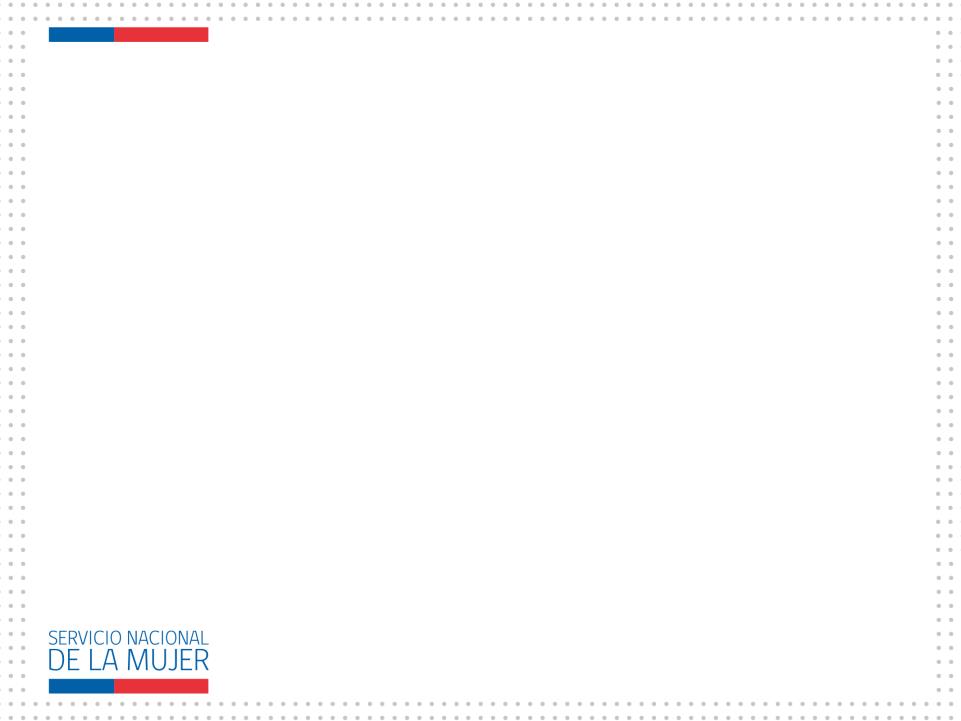 103 Centros de la Mujer (Comunas o agrupación de comunas)
(Cobertura en 288 comunas aproximadamente)
6 nuevos
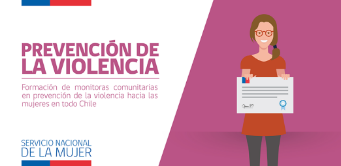 35 Casas de Acogida  
(1 o 2 regionales) 
12 nuevas Casas
15 Centros de Hombres 
(Regionales, 1 por región)
Dispositivos de Intervención en VCM
1 Casa de Acogida de Trata (Nacional)
Plan Nacional de Acción en Violencia contra las Mujeres 2014-2018
3 Centros para Mujeres Víctimas de Agresiones Sexuales ( Regionales, en regiones RM, V y VIII)
Encargados/as de Casos de Femicidios
Servicio de Atención Telefónica FONO VCM
(Cobertura Nacional)
24
Qué ámbitos considerar desde la Cancillería y trabajo de sus unidades en el país y en el exterior
a) Trabajo en casos de violencia que sufren sus funcionarios/as, externamente. Protocolos.

b) Política de igualdad y prevención y respuesta a situaciones del violencia en su interior (grados, requisitos ocultos en destinaciones). Estudios, Protocolos
Por ejemplo: Instructivo Presidencial sobre Buenas Prácticas Laborales en Desarrollo de Personas en el Estado, Instructivo Presidencial sobre Buenas Prácticas Laborales dictado por la Presidenta de la República, Sra. Michelle Bachelet en el año 2006, particularmente en lo referido al buen trato, la no discriminación y la prevención del acoso laboral y sexual, profundizando en aspectos significativos para la implementación de prácticas que permitan avanzar decididamente hacia la generación de mejores condiciones del empleo público y el desarrollo de las personas que se desempeñan en el Estado.

c) Incorporación de la perspectiva de género, promoción de iniciativa que colaboren a la igualdad entre hombres y mujeres; y erradicar, prevenir y sancionar la VCM.
Acción de cooperación sur-sur (situado) y otros 
Servicios consulares
Promoción de las políticas en los países de destinos
Fondos de las embajadas
Otros (ILEA), con las agencias de OI
25